ESF:n painopistealueet 2022
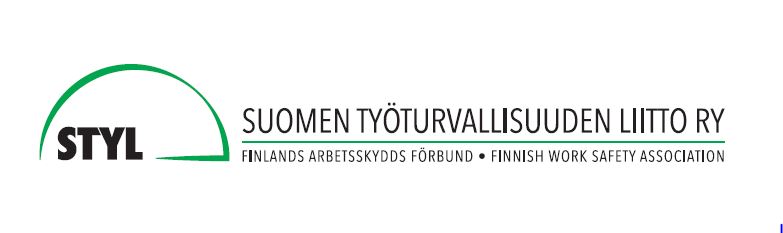 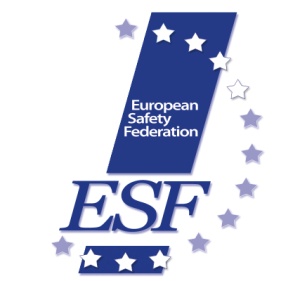 Prioriteetit ja tapahtumat
ESF/Esa Kivisoja 18.11.2021 Tampere
ESF suunnitelmat 2022
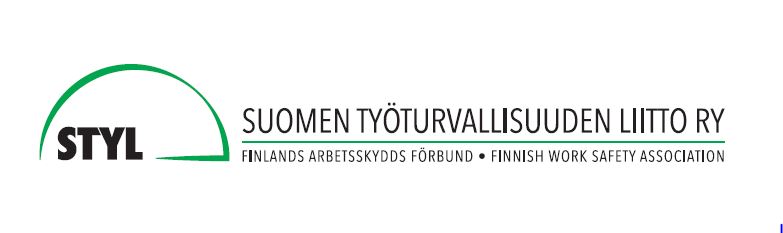 ESF suunnittelee järjestävänsä webinaareja 2-3 kuukauden välein
Brexit webinaari helmikuu 2022 (yhdessä UK viranomaisten kanssa
Aiheista voitte esittää toivomuksia 

Keväälle (oli) suunnitteilla tapahtuma, kasvotusten eli “naamasta-naamaan”
Nykyisten lukujen varjossa tämä ei välttämättä siis toteudu
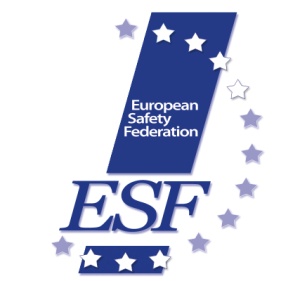 ESF/Esa Kivisoja 18.11.2021 Tampere
ESF suunnitelmat 2022
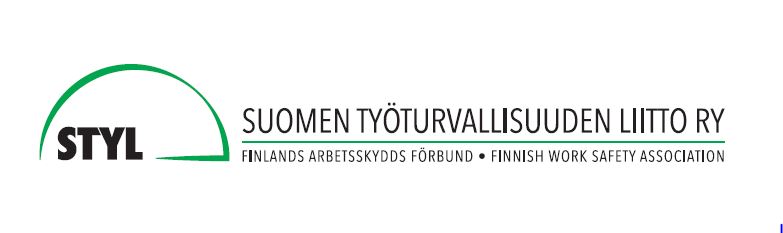 UUDET ESF NETTISIVUT 
Vuoden 2022 aikana, päätökset tehty ja välineet/partnerit valittu 

PPE SEMINAARI tammikuu 2023
Suunnitteilla, ei kuitenkaan Lapissa (Saariselkä)
Käsitellään seuraavassa hallituksen kokouksessa

Suurella todennäköisyydellä ensi vuonna starttaa uusi työryhmä “hengityksensuojaimet”, ei vähiten siksi, että meillä on kaksi uutta yhteistyöjäsentä, jotka valmistavat tiiviystestauslaitteita. Näiden suhteen pandemian osoittamana nähdään tarve lisätä tietoisuutta hengityksensuojauksesta sekä tiiviystestauksesta
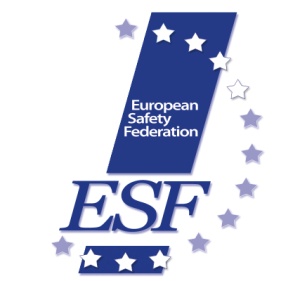 ESF/Esa Kivisoja 18.11.2021 Tampere
ESF suunnitelmat 2022
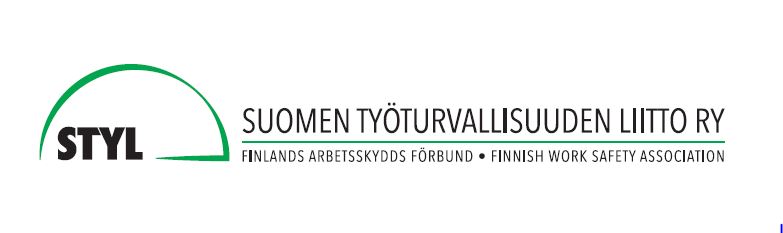 Luonnollisesti jatkamme vahvasti työtämme kaikkien meihin liittyvien EU –tahojen kanssa – vaikuttaminen on välittämistä… työsuojelusta

Hallitus on kokoontunut nyt teamsin kautta puolentoista vuoden ajan. Pandemian synnyttämän tarpeen myötä olemme kokoontuneet normaalia useammin – vähintään kerran neljänneksessä
Jatkossa tarkoitus tavata kahdesti vuodessa kasvotusten, ja kahdesti Teamsin välityksellä
Seuraava Madridissa Sicur 2022 -messujen yhteydessä
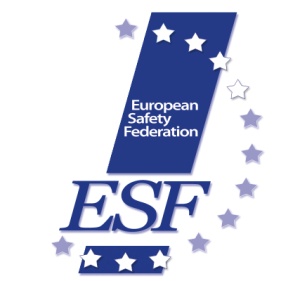 ESF/Esa Kivisoja 18.11.2021 Tampere